Regional progress in the implementation of Hyogo Framework for Action
Fadi hamdan
SYNOPSIS
Objectives
Methodology
Background
Some Analysis Results
Ongoing Work
OBJECTIVES
Goals
Critical analysis of progress
Identify any factors obstructing further progress
Inform the debate on Global DRR Framework Post HFA 2015
Aims
Review, identify and validate trends in progress achieved in the period 2011-2013
Compare with periods 2007-2009 and 2009-2011
Review overall progress
BACKGROUND
HFA Implementation, and progress on MDGs, taking place against a series of global crises:
Food crisis (2007-2008).
Fuel crisis (2000s, peaking in 2008).
Financial crisis (2008).
Global recession (2008 - )
Regional conflicts
Iraq, Lebanon, Palestine,  Somalia, Sudan, Syria, Yemen.
Presence to varying degrees of extensive risk drivers in most Arab countries (Unchecked urban expansion,  environmental degradation, poverty, weak governance)
Interaction between conflict and disaster risk
BACKGROUND
GCC countries on-track to achieving most of the MDG targets: DRR & HFA to Protect Development Gains.
The Arab LDCs, most of which suffer from conflict, together with Iraq and the Occupied Palestinian Territory, lag significantly behind, unlikely to meet the majority of targets by 2015. DRR & HFA to Achieve Development Goals.
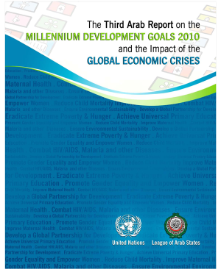 BACKGROUND – AMDGR PRIORITY AREAS
Food security.
Poverty reduction.
Adaptation to climate change. 
dependence on climate-sensitive agriculture
concentration of population and economic activity in flood-prone urban coastal zones
Youth employment and decent work.
Gender equality.

But does not recognize seismic urban risk
METHODOLOGY
HFA Priority for Action 1 – ensuring that disaster risk reduction is a national and local priority with a strong institutional basis for implementation 
HFA Priority for Action 2 – identifying, assessing and monitoring disaster risks and enhancing early warning 
HFA Priority for Action 3 – using knowledge, innovation and education to build a culture of safety and resilience
HFA Priority for Action 4 – reducing the underlying risk factors 
HFA Priority for Action 5 – strengthening disaster preparedness for effective response
METHODOLOGY HFA1
CI1 - National policy and legal framework for disaster risk reduction exists with decentralized responsibilities and capacities (National development plan, Sectoral development, Poverty reduction strategy plans incorporate DRR).
C2 - Dedicated and adequate resources are available to implement disaster risk reduction plans and activities at all administrative levels (% budget to prev., % of budget dedicated to relief, $ to hazard proofing sectoral development investments)
C3 - Community participation and decentralization are ensured through the delegation of authority and resources to local levels (local DRR legislation, budget DRR to local government, % of local budget allocation )
C4 - A national multi sectoral platform for disaster risk reduction is functioning (Representation of various stakeholders within platform, location of lead institution for disaster risk reduction)
METHODOLOGY HFA2
CI1 - National and local risk assessments based on hazard data and vulnerability information are available and include risk assessments for key sectors.(MHRA, % schools and hospitals assessed, # unsafe schools, GVCA, RA pre-requisite for sectoral plans).
C2 - Systems are in place to monitor, archive and disseminate data on key hazards and vulnerabilities (disaster loss databases, Generation and use of disaster loss reports in the planning process)
C3 - Early warning systems are in place for all major hazards, with outreach to communities (EW systems acted upon effectively, Local level preparedness, Communication systems and protocols,  Active involvement of media in EW dissemination)
C4 - National and local risk assessments take account of regional / trans boundary risks, with a view to regional cooperation on risk reduction (regional and sub-regional strategies and frameworks, Establishing and maintaining regional hazard monitoring)
METHODOLOGY HFA3
CI1 - Relevant information on disasters is available and accessible at all levels, to all stakeholders. (Information is proactively disseminated (including websites), mechanisms for accessing / dissemination).
C2 - School curricula, education material and relevant trainings include disaster risk reduction and recovery concepts and practices (Primary, Secondary, University, Professional DRR)
C3 - Research methods and tools for multi-risk assessments and cost benefit analysis are developed and strengthened (Research programs and projects, Outputs applied and used by private and public institutions, Studies on CBA of DRR measures)
C4 - Countrywide public awareness strategy exists to stimulate a culture of disaster resilience, with outreach to urban and rural communities (Public education campaigns for increased awareness of risk, Training of local government, Availability of information on DRR practices at the community level)
METHODOLOGY HFA4
C1 - Disaster risk reduction is an integral objective of environment related policies and plans, including for land use, natural resource management and adaptation for climate change (Protected areas legislation, Payment for ecosystem services (PES), Integrated planning, EIAs, CCA)
C2 - Social development policies and plans are being implemented to reduce the vulnerability of populations most at risk. (Crop and property insurance, Temporary employment guarantee schemes, Conditional and unconditional cash transfers, Micro finance, Micro insurance)
C3 - Economic and productive sectorial policies and plans have been implemented to reduce the vulnerability of economic activities. (National and sectoral public investment systems incorporating DRR, Investments in retrofitting infrastructure, including schools and hospitals)
METHODOLOGY HFA4
C4 - Planning and management of human settlements incorporate disaster risk reduction elements, including enforcement of building codes (drainage infrastructure in flood prone areas, Slope stabilization in landslide prone areas, Training of masons on safe construction methodology, Provision of safe land and housing for low income households and communities)
C5 - Disaster risk reduction measures are integrated into post disaster recovery and rehabilitation processes  (Percentage of recovery and reconstruction funds for DRR, Measures to address gender based recovery)
C6 - Procedures are in place to assess the disaster risk impacts of major development projects, especially infrastructure (Assessment of impacts and costs and benefits of major development projects on disaster risk by sub-national, national and international actors and institutions, DR taken into account in EIAs)
METHODOLOGY HFA5
CI1 - Strong policy, technical and institutional capacities and mechanisms for disaster risk management, with a disaster risk reduction perspective are in place. (National policies and programmes for school and hospital safety, Training and mock drills in school and hospitals for emergency preparedness).
C2 - Disaster preparedness plans and contingency plans are in place at all administrative levels, and regular training drills and rehearsals are held to test and develop disaster response programmes (Contingency plans with gender sensitivities, EOCs, SRT, Stockpiles of relief supplies, Shelters, Secure medical facilities, Dedicated provision for women in relief, shelter and emergency medical facilities)
METHODOLOGY HFA5
C3 - Financial reserves and contingency mechanisms are in place to support effective response and recovery when required (National Contingency Funds, Insurance and reinsurance facilities, Catastrophe bonds and other Capital Market Mechanisms)
C4 - Procedures are in place to exchange relevant information during hazard events and disasters, and to undertake post-event reviews (Damage and loss assessment methodologies and capacities available, Post disaster need assessment methodologies, Post-disaster needs assessment methodologies include guidance on gender aspects, Identified and trained human resources)
ANALYSIS OF RESULTS -
Levels of Progress
Minor progress with few signs of forward action in plans or policy.
Some progress, but without systematic policy and/or institutional commitment.
Institutional commitment attained, but achievements are neither comprehensive nor substantial.
Substantial achievement attained but with recognized limitations in capacities and resources.
Comprehensive achievement with sustained commitment and capacities at all levels.
ANALYSIS OF RESULTS – REPORTING LIMITATIONS
National reports examined for the purpose of this summary report are the result of self-assessments (Tunisia poverty 5% to 24%)
UNSTATS: 15% identical national vs. international; 59% more than 10%; 27% within 10%)
Perspectives of government rather than other stakeholders.
The means of verification changed between the reporting period 2009-2011 and 2011-2013.
There was no means of verification under the various core indicators for the reporting period 2007-2009
RESULTS
HFA1, HFA2 & HFA3 witness a decrease as reporting improves
HFA2 steady slow increase
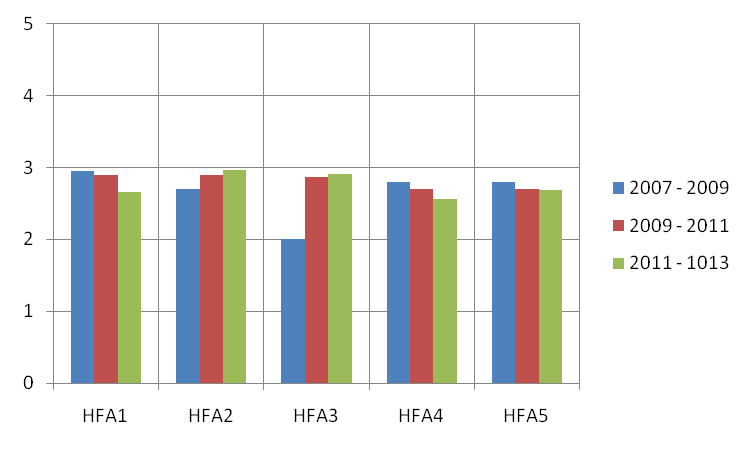 RESULTS  - HFA1 – CI1
National policy and legal framework for disaster risk reduction
RESULTS  - HFA1 – CI1
RESULTS  - HFA1 – CI1
GAPS AND CHALLENGES IN PROGRESS
Focusing on trainings and drills in schools and hospitals without any national risk management programs on a sectoral level, which in turn leads to the absence of national sectoral initiatives for corrective risk management measures in these sectors.
Incorporation of DRR into sectoral and national development plans and into poverty reduction strategies, with very limited allocation of resources for DRR efforts in national budget allocation and sectoral development budgets.
GAPS AND CHALLENGES IN PROGRESS
Incorporation of DRR into sectoral and national development plans and into poverty reduction strategies, without any local legislation for DRR and without any allocation of resources for DRR efforts at the local level.
Incorporation of DRR into sectoral and national development plans and into poverty reduction strategies, with limited engagement of national finance and planning authorities.
GAPS AND CHALLENGES IN PROGRESS
Incorporation of DRR into sectoral plans, with very limited use of risk assessment in sectoral development programs and plans.
Use of disaster loss reports in the planning process without having put in place disaster loss databases.
Efforts for local level preparedness without decentralization of resources, with limited participatory approach in any multi-sectoral platform, and in the absence of a gender disaggregated vulnerability and capacity assessments.
GAPS AND CHALLENGES IN PROGRESS
Professional educational training programs without sufficient training for blue collar workers including technicians, agriculture workers and workers within the construction industry. 
Lack of linkages between research programs and outputs and the decision making process related to DRR, at the national, local, sectoral and household levels (e.g. microzonation studies are rarely widely and proactively disseminated in contrast to the best practice identified in GAR 2011 who awarded the Sakasawa award to the municipality of North Vancouver, Canada for online proactive dissemination of the MHRA and microzonation studies).
GAPS AND CHALLENGES IN PROGRESS
Training of local government without sufficient linkages to gender disaggregated vulnerability and capacity assessment and without specific time-bound linkages for empowerment of local authorities through DRR local legislation and allocation of budget resources for DRR.
Incorporation of DRR into EIA practices without sufficient decentralization, empowerment of local communities or gender disaggregated vulnerability and capacity assessments.
GAPS AND CHALLENGES IN PROGRESS
Investments in retrofitting of schools and hospitals without allocation of DRR funds for sectoral developments and without the use of risk assessment in sectoral development plans which will contribute to the identification of unsafe schools and hospitals.
Disaster preparedness and contingency plans without sufficient progress in community participation and gender disaggregated vulnerability and capacity assessments.
GAPS AND CHALLENGES IN PROGRESS
National contingency funds mainly focusing on compensatory strategies without collecting and allocating funds for financing prospective and corrective risk management measures.
Development of damage loss assessment methodologies and post disaster assessment methodologies without sufficient engagement of finance and planning authorities and without carrying out gender disaggregated vulnerability and capacity assessments.
GAPS AND CHALLENGES IN PROGRESS
Mechanisms for accessing DRR information without a proactive dissemination practices and without a two-way communication strategy on disaster risk reduction.
LINKAGES WITH THE MDGs
Development processes with different characteristics and at different stages in different Arab regions
Priorities of development different in the four regions
GCC (Bahrain, Kuwait, Oman, Qatar, KSA UAE) 
LDC (Comoros, Djibouti, Mauritania, Somalia, Sudan, Yemen)
Maghreb (Algeria, Libya, Morocco, Tunisia)
Mashreq (Egypt, Iraq, Jordan, Lebanon, Palestine, Syria)
Challenges and factors affecting development different in the four regions
Integrating DRR into development planning must be different
LINKAGES WITH THE MDGs
GCC: Adaptation of MDGs re education, poverty & health; Gaps / Challenges: MDG3, MDG 7.
LDC:  All, MDG1 in broadest sense
Maghreb: Adaptation to individual countries, Gaps / Challenges:  MDG1 re unemployment, MDG7: water management and desert areas, MDGs health: non-infectious diseases.
Mashreq: Adaptation of MDG2 re education quality and cost amongst others,  health MDGs: universal coverage) - Gaps / Challenges: MDG1 unemployment and decent work, MDG 3, MDG 7.
Protecting development gains: different priorities
Achieving development goals: different priorities
ONGOING ANALYSIS
Disaggregate and analyze results per development groups of Arab countries.
Analyze results per economy groups of Arab countries (Oil Exporters: GCC; Mixed Oil economies: Algeria and Libya; Diversified economies: Egypt,  Jordan, Lebanon, Morocco, Syria and Tunisia; Primary Exporting  economies: Comoros, Djibouti, Mauritania, Sudan and Yemen)
Analyze specificities in conflict countries (Iraq, Lebanon, Palestine, Somalia, Sudan, Yemen): 
Measure absolute and relative change accounting for different stages in development.
Measure impact on effecting change in the DRR decision making process
CLOSURE
There is a need to provide a momentum for Arab states to move beyond progress level 3 (institutional commitment attained with no substantial or comprehensive achievements).
One reason for the stagnation around progress level 3 may be due to the compartmentalized approach.
Future progress beyond level 3 may only be possible, by adopting an approach which links strategies, policies, interventions and monitoring and reporting on progress across the different HFA priorities for Action, as originally intended.
Same conclusion by the 2011 UN report on progress in MDGs development may only be achieved by accounting for political and cultural dimensions  (absent from MDGs and targets) of development and linking it with social, economic and environmental.
Many thanks for listening